„Industrijska sigusnosna provjera”
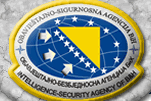 UVOD
Industrijska sigurnost predstavlja primjenu sigurnosnih mjera za zaštitu tajnih podataka u slučajevima kada je u okviru poslovne saradnje potrebno angažirati neko pravno ili fizičko lice za izvršenje određenog posla
Industrijska sigurnosna dozvola je dozvola koju pravnom ili fizičkom licu, nakon izvršene industrijske provjere pravnog ili fizičkog lica, ukoliko istom nisu  utvrđene smetnje , izdaje državni sigurnosni organ
Klasificirani ugovor je ugovor koji je nosilac klasificiranog ugovora sklopio sa pravnim ili fizičkim licima, radi isporuke robe, pružanja usluga i izvođenja radova, koji sadrži tajne podatke ili čija provedba zahtjeva pristup tajnim podacima državnih organa BiH, druge države, međunarodne ili regionalne organizacije
Klasificirani podugovor je ugovor sklopljen između dva pravna lica ili između pravnog lica i fizičkog lica ili između dva fizička lica, kojim pravnom ili fizičkom licu kao podizvođaču/podisporučiocu daje na realizaciju  određeni dio klasificiranog  ugovora, koji je glavni izvođač/isporučilac  ugovorio sa nosiocem klasificiranog ugovora
Sigurnosni službenik za industrijsku  sigurnost je lice imenovano ili na drugi način određena od strane pravnog lica, koje je kontakt lice između Državnog sigurnosnog organa BiH, nosioca klasificiranog ugovora i privrednog subjekta, ovlašteno da prati provođenje Zakona i podzakonskihv akata zasnovanih na Zakonu, biletarnihi međunarodnih sporazuma koje je Bosna i Hercegovina potpisala ili koji su nastali preuzimanjem međunarodnih obaveza u organu u kojem je imenovan
Svi Pozivi sadrže odredbu prema kojoj pravno i fizičko lice, koje se odaziva Pozivu, mora imati industrijsku sigurnosnu dozvolu
Pozvana pravna i fizička lica, koja se ne odazovu na Poziv moraju do dana zaključenja Poziva vratiti dostavljenu klasificiranu tendersku dokumentaciju nosiocu klasificiranog ugovora od kojeg su dobili Poziv
Pravna i fizička lica koja su se javila na Poziv, dužna su vratiti klasificiranu tendersku dokumentaciju
Pravna i fizička lica koja su se javili na Poziv, dužna su potpisati Izjavu o zaštiti tajnih podataka iz tenderske dokumentacije
Nosilac klasificiranog dužan je osigurati da predstavnik pravnog lica ili fizičko lice ima pravo pristupa  tajnim podacima koji su predmet ugovora
Vođenje zapisnika prilikom pregovaračkih sastanaka (naziv projekta, datum i vrijeme održavanj sastanka, naziv pravnog lica)
Nosilac  klasificiranog ugovora dužan je osigurati sve propisane sve mjere i standarde za zaštitu tajnih podataka  
Nosioci klasificiranih ugovora dužni su voditi popis pravnih i fizičkih lica s kojima je sklopljen klasificirani ugovor
Sigurnosni standardi za sklapanje klasificiranih ugovora
Nosioci klasificiranih ugovora dužni su voditi popis pravnih i fizičkih lica s kojima je sklopljen klasificirani ugovor
Organi i pravna lica su odmah dužni odmah obavjestiti DSO o sklopljenim klasificiranim ugovorima
Industrijska sigurnosna provjera se vrši u svrhu provjere uslova kojim se potvrđuje da pravno lice koje če biti uključeno u izvršavanje klasificiranog ugovora ili podugovora može da rukuje tajnim podacima u skladu sa Zakonom
Industrijska sigurnosna provjera sastoji se od sigurnosne provjere pravnog i fizičkog lica i od sigurnosne provjere zaposlenika u pravnom licu koji rukuju tajnim podacima
Zahtjev za izdavanje industrijske sigurnosne dozvole podnosi se DSO od strane pravnog ili fizičkog lica, koji namjeravaju učestvovati u zaključivanju klasificiranog ugovora
DSO pokreće proceduru sigurnosnog provjeravanja koju vrši OSA
POSTUPAK SIGURNOSNE PROVJERE I IZDAVANJE INDUSTRIJSKE SIGURNOSNE DOZVOLE
OSA BiH provodi postupak industrijske provjere pravnog ili fizičkog lica 
Tokom vršenja industrijske sigurnosne provjere, provjeravaju se podaci navedeni u Upitniku za sigurnosnu provjeru pravnog lica koju popunjava pravno ili fizičko lice
 OSA BiH nakon izvršenih sigurnosnih provjera dostavlja izvještaj, u kojem je ugrađeno mišljenje OSA BiH o postojanju ili nepostojanju sigurnosni smetnji  
U slučaju postojanju smetnje, dokaze o utvrđenim sigurnosnim smetnjama dužna je prikupiti i iznijeti OSA BiH
Industrijska sigurnosna provjera, računajući od dana prijema zahtjeva za provjeru provodi se u roku od 90 dana uz mogućnost produžetka roka provjere za dodatnih 30 dana
IDENTIFIKACIONI PODACI PRAVNOG LICA: 
Naziv pravnog lica, osnovna djelatnost, broj dozvole za rad, identifikacijski broj, poreski broj, mjesto registracije, adresa sjedišta, datum i godina osnivanja, broj zaposlenih, adrese podružnica(poslovnica i predstavništava)
EKONOMSKI, FINANSIJSKI I OSTALI PODACI O PRVNOM LICU:
Visina osnovnog kapitala pravnog lica, finansijski podaci temeljeni na godišnjem izvještaju tijekom posljednih pet godina (završni računi),lista banaka i drugih finansijskih institucija kod kojih pravno lice imalo račun posljednje tri godine, da li je pravno lice u trenutnim finansijskim poteškoćama, vlasnička struktura pravnog lica, vlasnici udjela/dionica iznad 25% vrijednosti pravnog lica tijekom posljednjih pet godina, da li postoji udio stranog kapitalau vlasničkom kapitalu pravnog lica, ima li pravno lice imovinu ili finansijske  interese u drugoj državi, bavi li se pravno lice finansijskim ulaganjima i suvlasništvo ili udjel u drugim pravnim licima
SADRŽAJ SIGURNOSNOG UPITNIKA
SIGURNOSNI PODACI O PRAVNOM LICU:

Da li je pravno lice ostvarilo poslovnu saradnju sa stranim pravnim ili fizičkim licima u posljednjih pet godina, da li je pravno lice ostvarilo poslovnu saradnju sa stranim pravnim ili fizičkim licima za koje postoji spoznaja da su nezakonito stekle imovinu, da li se protiv pravnog lica vodi prekršajni ili krivični postupak zbog nezakonitosti u poslovanju i da li mu je izrečena mjera
PODACI O ODGOVORNOJ OSOBI:
Ime prezime, jedinstveni matični broj i adresa i broj telefona
POSTOJANJE SIGURNOSNE SMETNJE UTVRĐUJE SE PROVJEROM I OCJENOM PODATAKA IZ SIGURNOSNOG UPITNIKA, KAO I RELEVATNIH PODATAKA KOJI SE ODNOSE NA PRAVNO LICE
SIGURNOSNE SMETNJE ZA IZDAVANJE INDUSTRIJSKE SIGURNOSNE DOZVOLE :
Neistiniti ili nepotpuni podaci o pravnom licu dostavljeni DSO-a BiH u svrhu provođenja sigurnosne provjere
Ozbiljne finansijske poteškoće, neosnovani prihodi ili postojanje nesrazmjera između kapitala i imovine pravnog lica i njihove redovne finansijske dobiti
Dokazane finansijske malverzacije ili sumnja u provođenje finansijskih malverzacija
Udio kapitala sumnjivog porijekla u vlasničkom kapitalu pravnog lica
SIGURNOSNE SMETNJE
Negativna realizacija ugovorenih poslova pravnog lica
Poslovna saradnja s pravnim ili fizičkim licima koji predstavljaju sigurnosnu prijetnju ili koji su stekli dobit organiziranim kapitalom

IZDAVANJE INDUSTRIJSKE SIGURNOSNE DOZVOLE

DSO je nadležan za izdavanje industrijske dozvole
Prije izdavanja industrijske sigurnosne dozvole, DSO donosi odluku o postojanju ili napostojanju sigurnosne smetnje, uzimajući u obzir mišljenje iz izvještaja OSA-e BiH dostavljenog nakon izvršene industrijske sigurnosne provjere
Nakon donesene odluke DSO BiH izdaje industrijsku sigurnosnu dozvolu
Rok za za donošenje odluke o postojanju ili nepostojanju sigurnosne smetnje i izdavanje dozvole je 30 dana od dana  dostavljanja Izvještaja OSA-e BiH o izvršenoj industrijskoj sigurnosnoj provjeri
Ukoliko DSO BiH donese Odluku o utvrđivanju postojanja sigurnosne smetnje na istu se može uložiti žalba Komisiji za rješavanje žalbi u postupku sigurnosnog provjeravanja, u roku od 15 dana od dana prijema Odluke
Protiv konačne Odluke Komisije za rješavanje žalbi u postupku sigurnosnog provjeravanja može se pokrenuti Upravni spor
Prije dostave industrijske sigurnosne dozvole sigurnosni službenik i njegov zamjenik i druga lica iz pravnih lica obavezni su proći obuku o mjerama i standardima iz svih oblasti zaštite tajnih podataka
Obuku vrši DSO
Troškove obuke snosi pravno lice  
Industrijska sigurnosna dozvola može biti stepena POVJERLJIVO I TAJNO
INDUSTRIJSKA DOZVOLA VAŽI PET GODINA OD DANA IZDAVANJA
Prije izdavanja industrijske sigurnosne dozvole pravnom licu, DSO BiH obavlja certificiranje objekata i time potvrđuje da objekat osigurava i garantuje adekvatnu sigurnosnu zaštitu tajnih podataka stepena POVJERLJIVO i viši stepen tajnosti
Rok za izdavanje industrijske sigurnosne dozvole sa certificiranim sigurnosnim područjem je 30 dana
Provesti sve propisane mjere i standarde za zaštitu tajnih podataka
Imenovati sigurnosnog službenika i njegovog zamjenika
Sigurnosnom službeniku dati ovlaštenja i osigurati finansijska sredstva potrebna za provedbu mjera i standarda zaštite tajnih podataka
Osigurati sredstva za troškove obuke iz oblasti zaštite tajnih podataka
Odmah prijaviti DSO-u BiH sve promjene podataka o pravnom licu
OBAVEZE PRAVNOG LICA
Posredstvom odgovorne osobe pravnog lica sigurnosni službenik je dužan obavjestiti o promjenama DSO BiH kao što su:
Promjena vlasničke strukture i finansijskog poslovanja pravnog lica
Sve promjene vezane uz fizičku i tehničku zaštitu objekata u kojima se postupa sa tajnim podacima
Informacije koje izazivaju sumnju u postojanje sigurnosne smetnje kod osoba koje posjeduju dozvolu za pristup tajnim podacima
Informacije koje izazivaju sumnju u postojanje sigurnosne smetnje za pravno lice
Informacije o mogućoj zloupotrebi tajnog podatka
Obaveze sigurnosnog službenika
Na zahtjev nadležnog sigurnosnog organa druge države, DSO BiH izdaje potvrdu o izdatoj industrijskoj sigurnosnoj dozvoli, na engleskom jeziku
Potvrda se može izdati i pravnom licu kome izdata industrijska sigurnosna dozvola na obrazložen zahtjev
Ukoliko je u skladu odredbama međunarodnog sporazuma za sklapanje klasificiranog ugovora vezanih za programe i projekte sa drugim državama potrebno izdavanje industrijske sigurnosne dozvole na obrascu koji je drugačiji od obrasca određenog Pravilnikom, takva se dozvola izdaje u skladu sa odredbama sporazuma
Vanjski suradnici u okviru provedbe klasificiranog ugovora, moraju posjedovati odgovarajuću sigurnosnu dozvolu
POTVRDA
Sigurnosni službenik u pravnom licu dužan je posredstvom odgovornog lica u pravnom licu, pisanim putem obavjestiti nosioca klasiciranog ugovora o isteku roka važenja industrijske sigurnosne dozvole, šest mjeseci prije isteka važenja dozvole
Pravno lice će pokrenuti postupak za izdavanje nove industrijske sigurnosne dozvole
Istek roka  važenja industrijske sigurnosne dozvole
Dodatna industrijska sigurnosna provjera vrši se u slučaju kada se, u toku važenja industrijske sigurnosne dozvole, na strani pravnog lica pojave okolnosti i sumnje na postojanje sigurnosni smetnji ili kada dođe do izmjene podataka iz sigurnosnog upitnika
Zahtjev za vršenje dodatne industrijske sigurnosne provjere pokreće DSO na osnovu izvještaja sigurnosnog službenika ili drugih saznanja do kojih DSO BiH dođe
OSA BiH vrši dodatnu industrijsku sigurnosnu provjeru
Nakon izvršene dodatne industrijske sigurnosne provjere, OSA BiH sačinjava izvještaj koji dostavlja DSO-u BiH
DODATNA SIGURNOSNA PROVJERA
DSO može donijeti odluku o privremenom oduzimanju industrijske sigurnosne dozvole, ukoliko:
Je osobama iz Pravilnika rješenjem DSO BiH privremeno zabranjen pristup tajnim podacima
DSO BiH nije obavješten o promjenama podataka iz sigurnosnog upitnika
 je nadzorom DSO BiH utvrđeno nepridržavanje propisanih mjera i standarda zaštite tajnih podataka
Je pokrenut postupak dodatne industrijske sigurnosne provjere
PRIVREMENO ODUZIMANJE INDUSTRIJSKE SIGURNOSNE DOZVOLE
DSO BiH može donijeti odluku o privremenom oduzimanju industrijske sigurnosne dozvole u povredi čuvanja tajnih podataka od strane pravnog lica
DSO BiH dostavlja pravnom licu odluku o privremenom oduzimanju izdate industrijske sigurnosne dozvole
Pravno lice može podnijeti žalbu Komisiji za rješavanje žalbi u postupku sigurnosnog provjeravanja, u roku od 15 dana od dana prijema odluke. Žalba ne odlaže izvršenje odluke DSO BiH
Komisija za rješavanje žalbi u postupku sigurnosnog provjeravanja dužna je odlučiti o osnovanosti žalbe u roku od 30 dana od dana dostavljanja žalbe
Protiv odluka Komisije za rješavanja žalbe u postupku sigurnosnog provjeravanja može se pokrenuti upravni spor
Odluka o privemenom oduzimanju izdate dozvole biti će na snazi dok traju dodatne provjere
Po isteku okolnosti koje su bile uzrok za privremeno oduzimanje sigurnosne dozvole odgovorana osoba može podnijeti zahtjev za vraćanje privremene oduzete dozvole
Je nakon izvršene dodatne industrijske sigurnosne provjere i dostavljenog izvještaja od strane OSA-e BiH utvrđeno postojanje sigurnosne smetnje
Pravno lice više ne ispunjava uslove za izdavanje industrijske sigurnosne dozvole
Proglašen stečaj ili likvidacija 
Je nadzorom DSO-a BiH utvrđeno nepridržavanje propisanih mjera i standarda zaštite tajnih podataka
DSO BiH dostavlja  pravnom licu odluku Komisije o oduzimanju  izdate industrijske sigurnosne provjere
Na odluku može se podnijeti žalba Komisiji za rješavanje žalbi u postupku sigurnosnog provjeravanja, u roku od 15 dana od dana prijema odluke
Komisija za rješavanje žalbi u postupku sigurnosnog provjeravanja dužna je odlučiti  o osnovanosti žalbe, u roku od 30 dana od dana dostavljanja žalbe
Protiv odluka Komisije za rješavanje žalbi u postupku sigurnosnog provjeravanja može se pokrenuti upravni spor
Po isteku okolnosti koje su bile uzrok za  oduzimanje dozvole, odgovorno lice pravnog lica može podnijeti zahtjev za izdavanje nove dozvole
ODUZIMANJE INDUSTRIJSKE SIGURNOSNE DOZVOLE
Obavjest o odluci
Kada DSO BiH privremeno oduzme ili oduzme industrijsku sigurnosnu dozvolu, dužan je o tome odmah obavjestiti sve stranke uključene u realizaciju klasificiranog ugovora ili podugovora
Kada se radi o međunarodnom klasificiranom ugovoru ili podugovoru, DSO BiH je dužan obavjestiti sve nadležne sigurnosne organe država kojima je bila dostavljena potvrda o izdatoj industrijskoj sigurnosnoj dozvoli
Pravno ili fizičko lice ja obavezno sve tajne podatke razmjenjene ili nastale realizacijom klasificiranog ugovora odmah vratiti nosiocu klasificiranog ugovora
Zaposlenike koji su postupali s tajnim podacima sigurnosno informisati o nužnosti nastavka čuvanja tajnosti podataka
Industrijsku sigurnosnu dozvolu i sve izdate dozvole za zaposlenike vratiti DSO-u BiH
Obaveze u slučaju privremenog oduzimanja dozvole
Sigurnosni službenik u pravnom licu nadležan je za provođenje periodičnog unutrašnjeg nadzora, najmanje dva puta godišnje, koji se provodi u prostorima u kojima se pohranjuju tajni podaci
Izvještaj o provedenom nadzoru, s prijedlogom korektivnih mjera, sigurnosni službenik dostavlja ovlaštenom licu u pravnom licu i na zahtjev DSO BiH
DSO BiH provodi periodični nadzor u pravnim licima koji posjeduju važeču industrijsku sigurnosnu dozvolu, uz predhodnu pismenu najavu, najmanje jednom u dvije godine
DSO BiH pisani izvještaj o provedenom nadzoru dostavlja nosiocu klasificiranog ugovora i odgovornom licu u pravnom licu u kojem je nadzor proveden, uz uputu i rok za otklanjanje utvrđenih nedostataka i nepravilnosti
Nosilac  klasificiranog ugovora ili pravno lice mogu o izvještaju o provedenom nadzoru očitovati DSO-u BiH, u roku od 15 dana od dana prijema izvještaja
Odgovor  DSO-a BiH za izjašnjenje obavezujući je, a neprovođenje u njemu zatraženih mjera može biti okolnost za privremeno oduzimanje ili oduzimanje industrijske sigurnosne dozvole
Nadzor mjera i standarda industrijske sigurnosti
DSO BIH

                                      OSA    
  ZAPRIMANJE ZAHTJEVA SA DOKUMENTACIJOM
  ANALIZA DOKUMENTACIJE
  PRIKUPLJANJE PODATAKA OD DRUGIH INSTITUCIJA BIH
  ANALIZA PRIKUPLJENIH PODATAKA 
  RAZGOVOR SA ODGOVORNOM OSOBOM
  SAČINJAVANJE IZVJEŠTAJA O INDUSTRIJSKOJ SIGURNOSNOJ PROVJERI

                                    DSO BIH
PITANJA - DISKUSIJA
PRIMJERI IZ PRAKSE
HVALA NA PAŽNJI